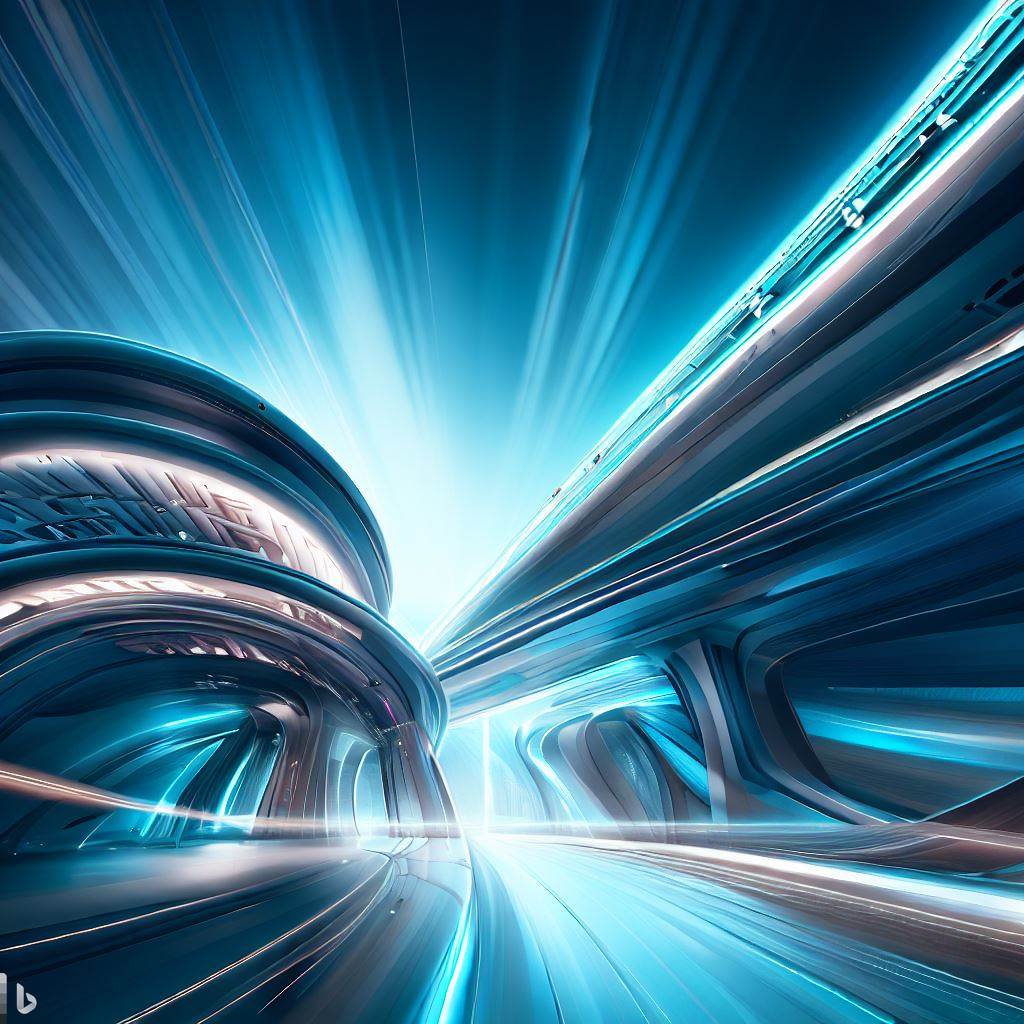 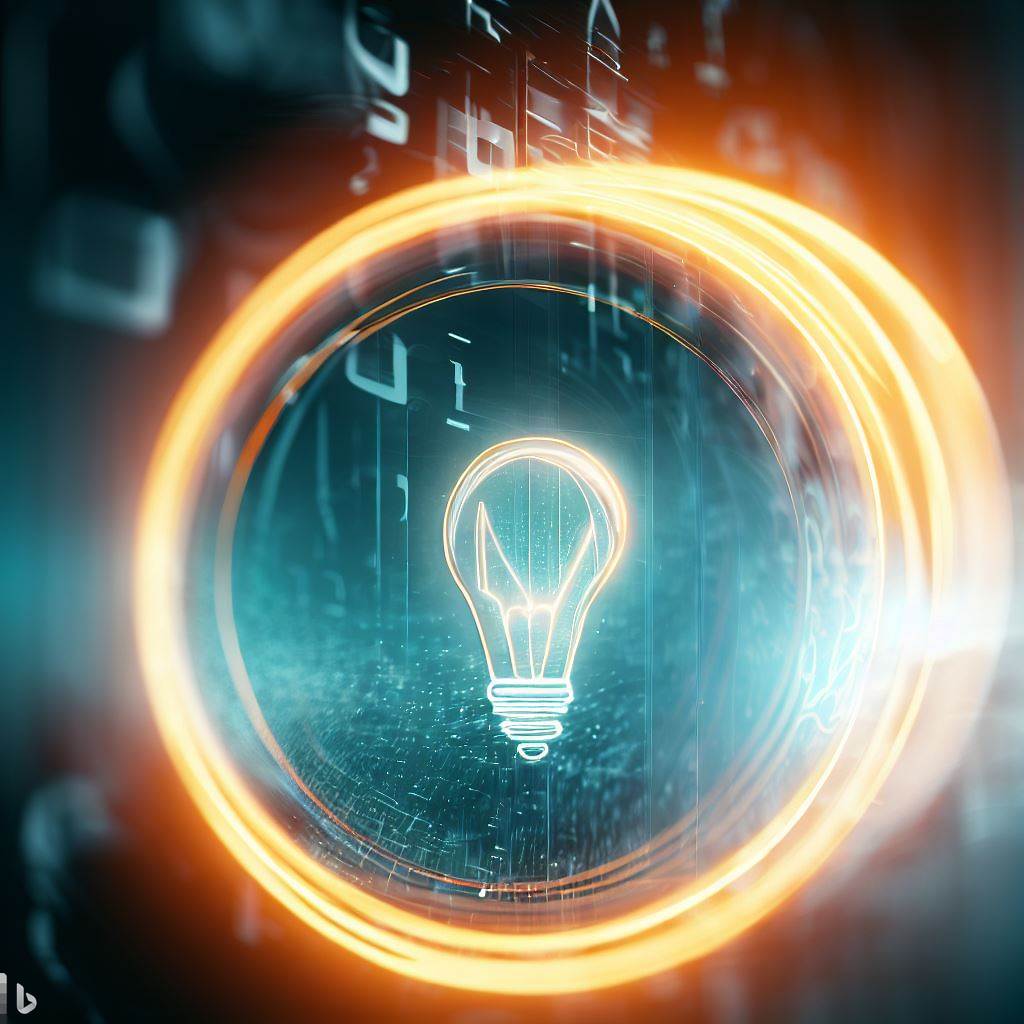 Unlocking Energy Efficiency and Cost Savings with Inland Mechanical Services
What is Energy as a Service?
Energy as a Service (EaaS) is a revolutionary way of managing your energy consumption and costs. It is a comprehensive program that covers everything from energy efficiency assessment, customized energy solutions, capital-free implementation, continuous monitoring, and optimization, to cost savings guarantee.
With EaaS, you can enjoy the benefits of energy efficiency improvements without the burden of upfront capital expenses. You only pay for the energy you use, while we take care of the rest.
Why Choose Inland Mechanical Services?
Inland Mechanical Services is a leading provider of EaaS solutions for businesses of all sizes and sectors. We have over 20 years of experience in delivering high-quality energy optimization projects across various industries.
We have a team of expert engineers, technicians, and project managers who are dedicated to ensuring your satisfaction and success. We use cutting-edge technology and innovative methods to design and implement energy solutions that suit your specific needs and goals.
We are committed to helping you reduce your energy expenses, enhance your environmental sustainability, and improve your company’s financial performance.
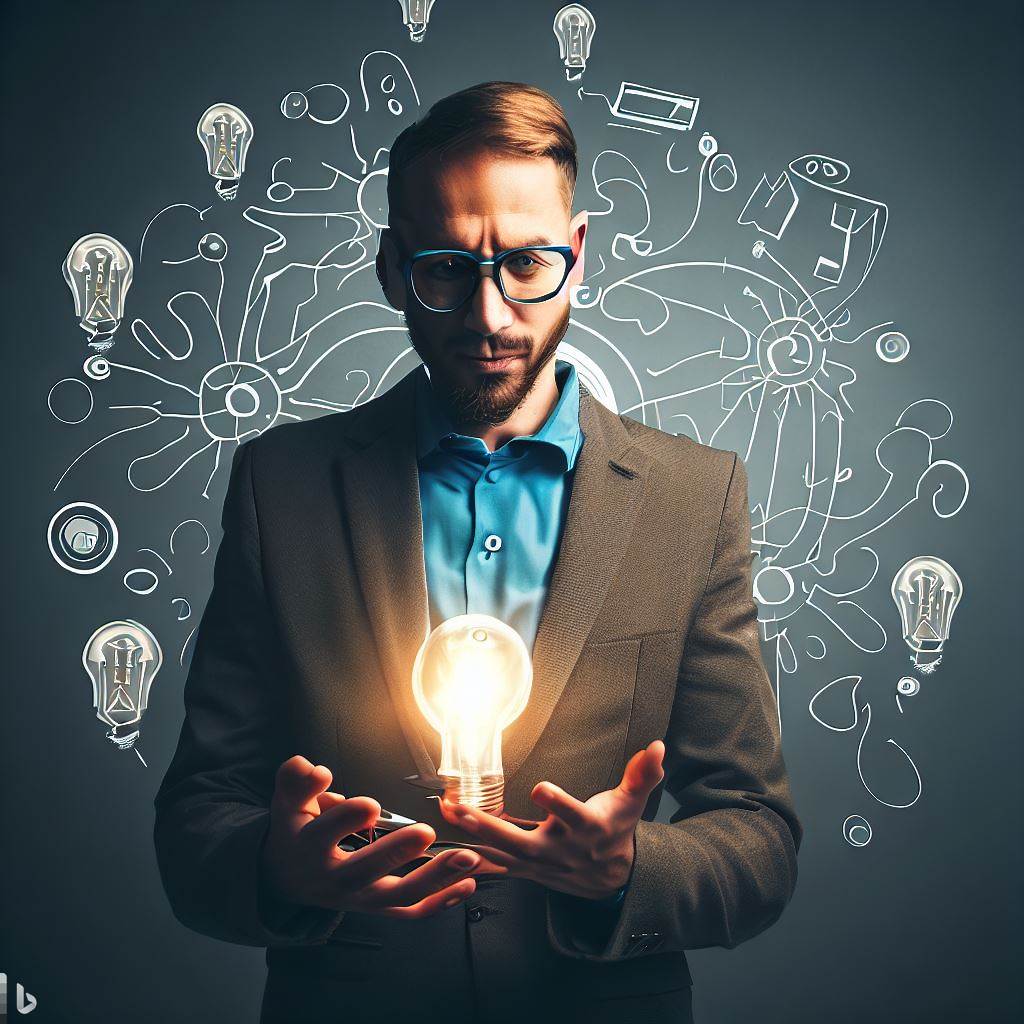 How Does It Work?
Our EaaS program consists of five simple steps:
Energy Efficiency Assessment: We conduct a thorough evaluation of your facility to identify potential areas for energy optimization. We use advanced analytics and on-site assessments to pinpoint inefficiencies and recommend customized solutions for maximum energy savings.
Customized Energy Solutions: We design a tailored energy optimization plan that aligns with your business goals. Our solutions may include equipment upgrades, automation systems, renewable energy integration, and other innovative measures to drive down energy consumption and costs.
Capital-Free Implementation: We handle the entire implementation process, covering the cost of equipment, installation, and ongoing maintenance. You can enjoy the benefits of energy efficiency improvements from day one, without any financial strain.
Continuous Monitoring and Optimization: We provide real-time monitoring and data analytics to track your energy performance, identify additional opportunities for improvement, and ensure that you consistently achieve the highest level of energy efficiency.
Cost Savings Guarantee: We offer a cost savings guarantee to assure you that our EaaS program will deliver tangible results. If we fail to meet the agreed-upon energy savings targets, we will compensate you, accordingly, ensuring a risk-free partnership.
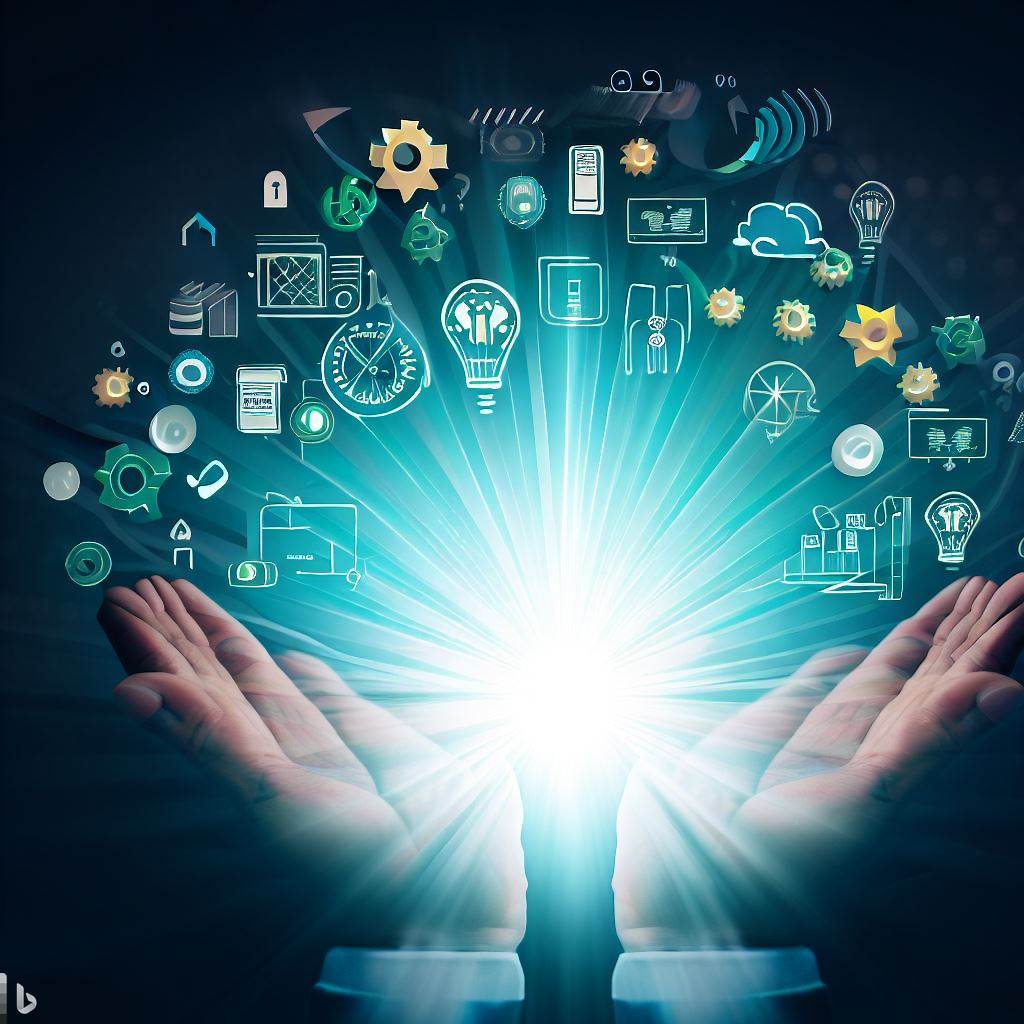 What Are the Benefits?
By partnering with Inland Mechanical Services, you can expect to:
Save up to 30% on your energy bills.
Reduce your carbon footprint and greenhouse gas emissions.
Increase your operational efficiency and productivity.
Enhance your brand reputation and customer loyalty.
Gain a competitive edge in the marketplace.
How To Get Started?
If you are interested in learning more about our EaaS program and how it can benefit your company, please contact us today to schedule a consultation with our energy experts.
We will provide you with a free energy audit and a customized proposal that outlines the potential savings and benefits for your facility.
To explore the potential of reducing your energy costs while eliminating capital expenses, call us at 951-552-3390 or email us at Rstephens@inlandmechanicalservices.com We look forward to the opportunity to assist you in optimizing your energy consumption and improving your company’s financial performance.
Inland Mechanical Services Inc.
Your Trusted Partner for Energy Efficiency Solutions